HELENIZAM
VLADARI
338.g.pr.Kr.-Makedonija pod vlašću Filipa II.-ratuje i postaje gospodar Grčke
nakon smrti Filipa II. Makedonskog-ostavio jaku vojsku i mornaricu
naslijedio ga sin Aleksandar Veliki, Aristotelov učenik
Aleksandar pobjeđuje u ratu protiv Perzije-334.g.pr.Kr.-331.g.pr.Kr.
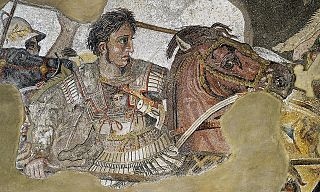 ALEKSANDROVA VLADAVINA
želi ujediniti Istok i Zapad u veliko carstvo sa grčkim stilom života, jezikom i kulturom 
lakše osvaja nova područja zbog grčkih kolonija 
Aleksandar osvojio prema Istoku: Mala Azija, Egipat, Perzijsko Carstvo do granica Indije
osvojeni gradovi imaju Grčko demokratsko ustrojstvo
u 11 godina vladavine-stvorio najveću i najmoćniju državu na svijetu
CARSTVO ALEKSANDRA VELIKOG
RASPAD DRŽAVE
nakon smrti Aleksandra Velikog nastaje mnogo manjih država u kojima vladaju vojskovođe Dijadosi 
tri dinastije :  Antigonidi, Ptolemejevići i  Seleuković vladaju sve do dolaska Rimskog Carstva
DOBA HELENIZMA
povijesno razdoblje - 4.st.pr.Kr.-2.st.pr.Kr.
smještaj : Jugoistok Balkanskog poluotoka sve do rijeke Ind 
HELENIZAM-naziv za kulturna i povijesna zbivanja nakon makedonsko-grčkog prodiranja na Istok
svaki obrazovani čovjek u Grčkoj smatra se Helenom
HELENISTIČKA KULTURA-miješanje kultura Grčke i Istoka                  Egipatska
                                                                                                            Perzijska
                                                                                           Židovska
sjedište Helenizma grad u Egiptu-ALEKSANDRIJA 332.g.pr.Kr. Utemeljio ga makedonski kralj Aleksandar Veliki
većina gradova dobro razvijeni i prometno povezani
razvoj luka na obalama
KULTURA
najveća knjižnica u kojoj se čuvalo oko pola milijuna svitaka








Stradala u požaru pod rimskom vladavinom
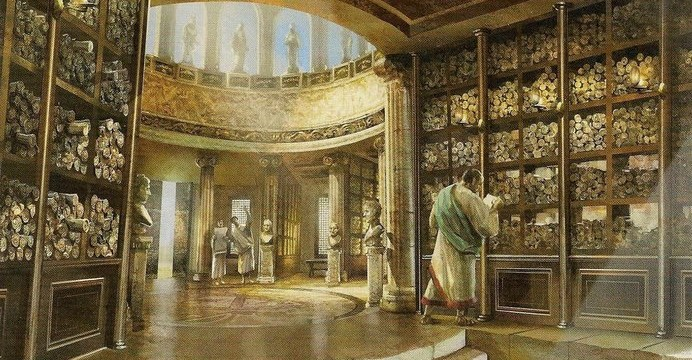 KIPARSTVO
kiparstvo u helenizmu, dobiva se dojam pokreta, detalja i izražaja
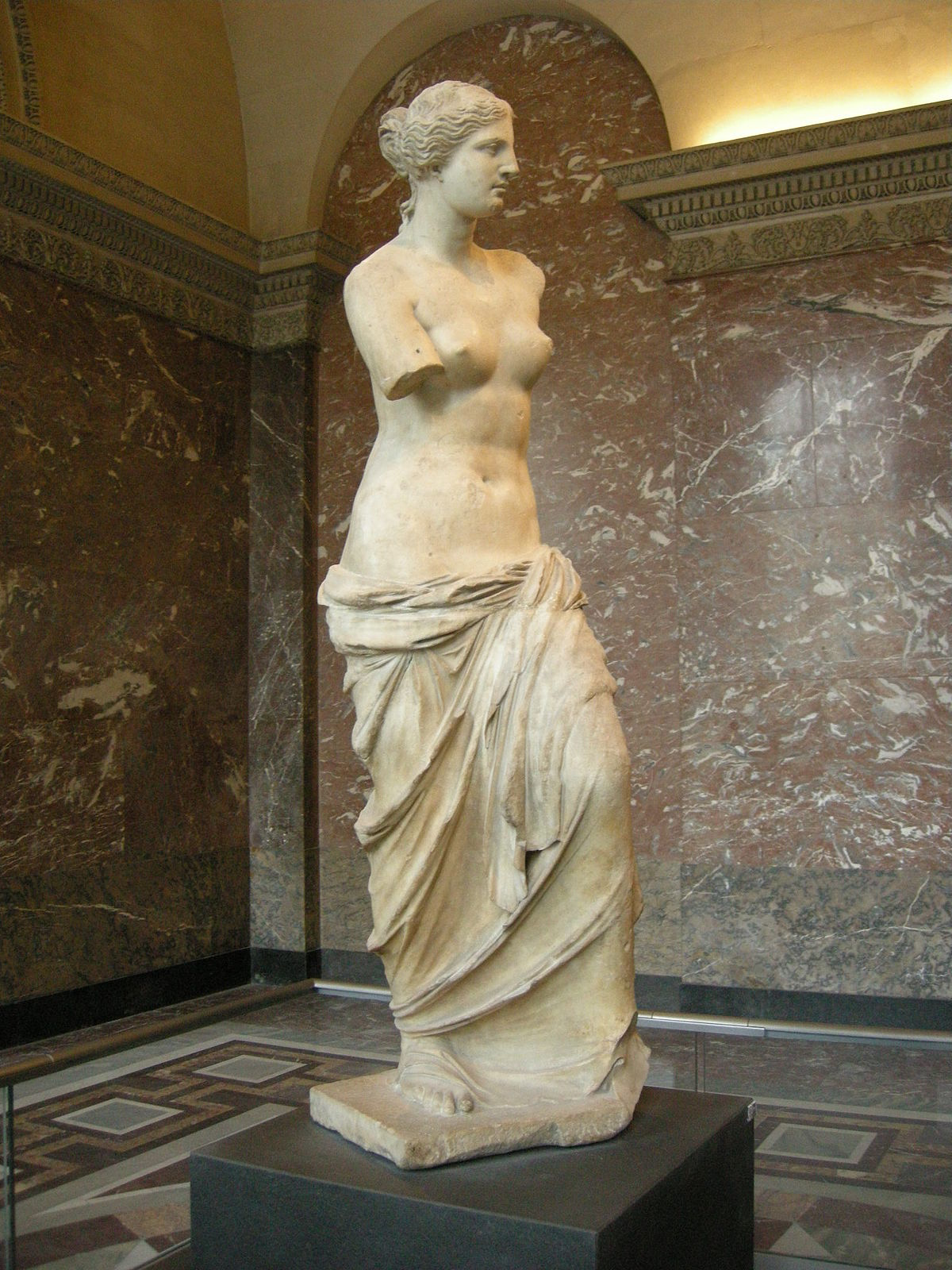 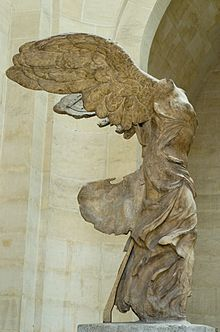 <-VENERA
ARHITEKTURA
prvi svjetionik na svijetu Faros, sagrađen ispred Aleksandrije 299.g.pr.Kr.
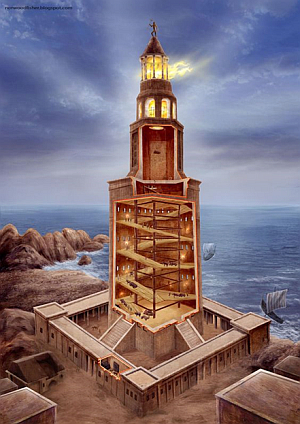 ZNANOST
matematika-Euklid
fizika-Arhimed
astronomija 
filizofija 
Aleksandrijska škola: država plaćala učenjake
HVALA NA POZORNOSTI!
Mihael Šolčić 5.b